СОЗДАНИЕ ПЛАНА УРОКА
С ПОМОЩЬЮ НЕЙРОННОЙ СЕТИ ДЛЯ ГЕНЕРАЦИИ ТЕКСТА
СОЗДАНИЕ ПЛАНА УРОКА С ПОМОЩЬЮ НЕЙРОННОЙ СЕТИ ДЛЯ ГЕНЕРАЦИИ ТЕКСТА
Учитель начальных классов
МОУ «К-Соловьевская ООШ»
Поздеева Светлана Владимировна
Выберите предмет и тему урока
2. Запустите нейронную сеть YandexGPT. Для этого:
Перейдите на главную страницу Яндекс по ссылке -
         https://ya.ru/
СОЗДАНИЕ ПЛАНА УРОКА С ПОМОЩЬЮ НЕЙРОННОЙ СЕТИ ДЛЯ ГЕНЕРАЦИИ ТЕКСТА
В правом нижнем углу страницы нажмите на кнопку запуска диалогового ассистента “Алиса”
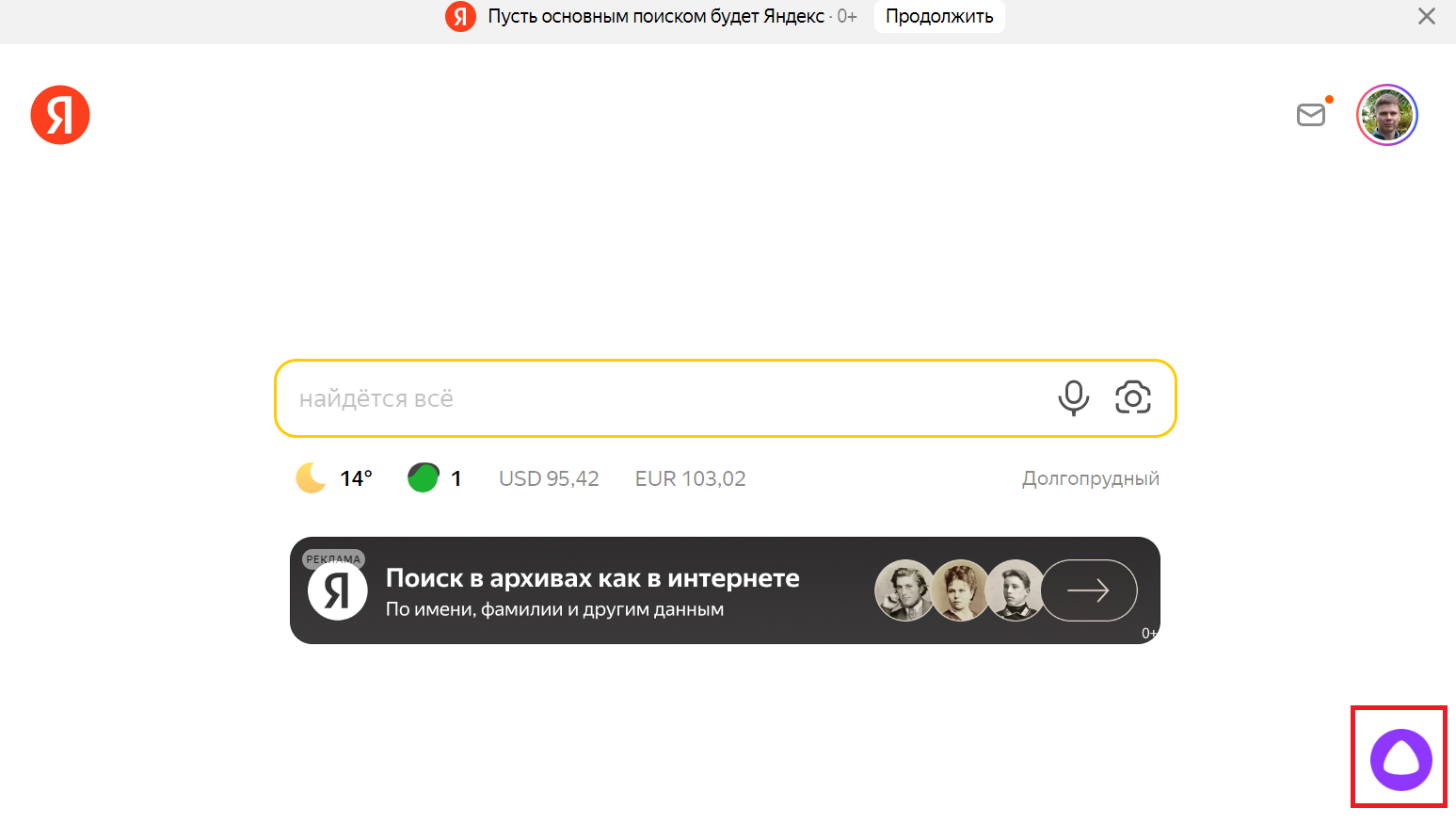 СОЗДАНИЕ ПЛАНА УРОКАС ПОМОЩЬЮ НЕЙРОННОЙ СЕТИ ДЛЯ ГЕНЕРАЦИИ ТЕКСТА
В появившемся меню выберите пункт YandexGPT
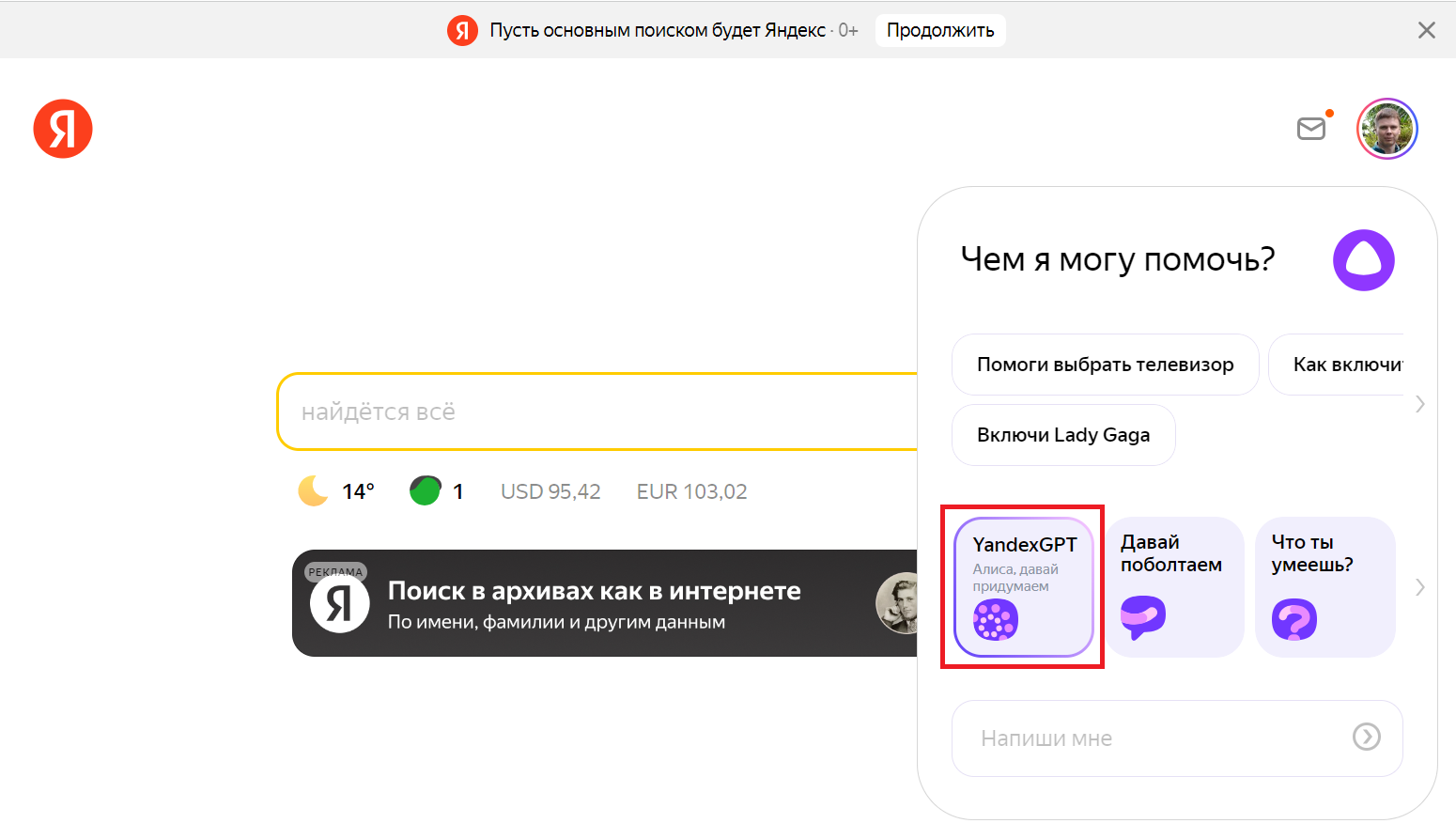 СОЗДАНИЕ ПЛАНА УРОКАС ПОМОЩЬЮ НЕЙРОННОЙ СЕТИ ДЛЯ ГЕНЕРАЦИИ ТЕКСТА
Откроется окно диалогового интерфейса YandexGPT, заголовок окна “Давай придумаем”
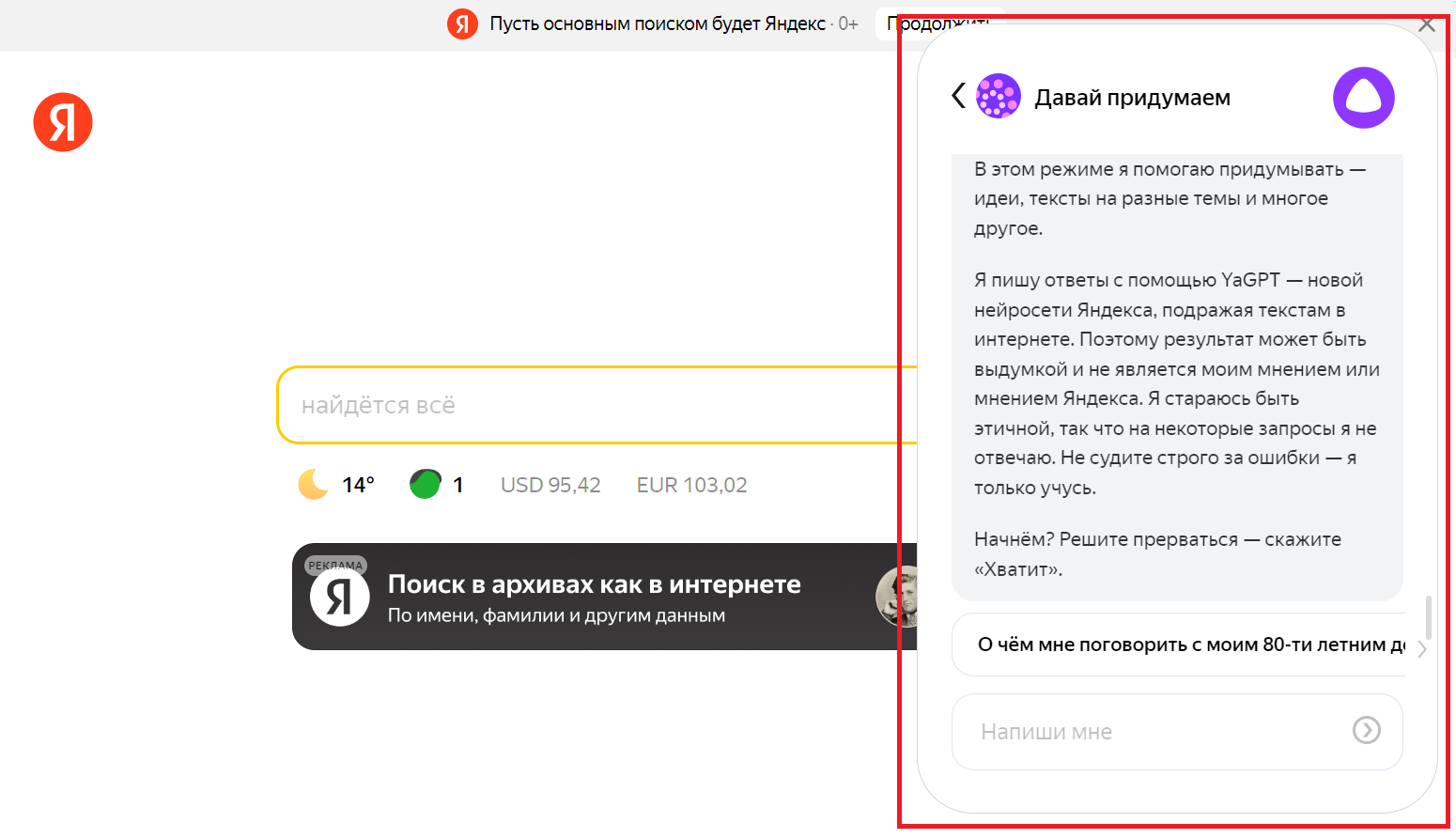 СОЗДАНИЕ ПЛАНА УРОКАС ПОМОЩЬЮ НЕЙРОННОЙ СЕТИ ДЛЯ ГЕНЕРАЦИИ ТЕКСТА
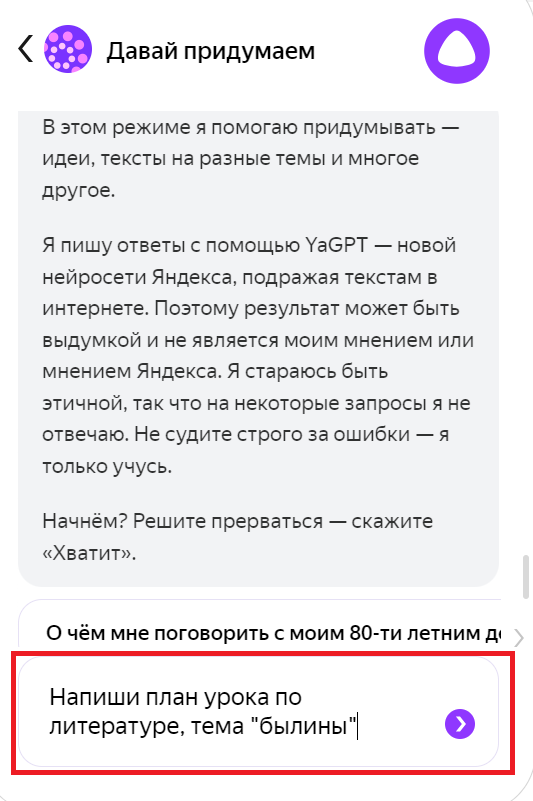 В появившееся окно можно вводить запросы для генерации текста


3. Введите запрос для плана урока
СОЗДАНИЕ ПЛАНА УРОКА С ПОМОЩЬЮ НЕЙРОННОЙ СЕТИ ДЛЯ ГЕНЕРАЦИИ ТЕКСТА
3. Введите запрос для плана урока 

Например:
    Пишем следующий запрос: «Напиши план урока по литературе, тема «Былины»»

        (Вы можете ввести текст запроса в соответствии с Вашим предметом и темой урока)
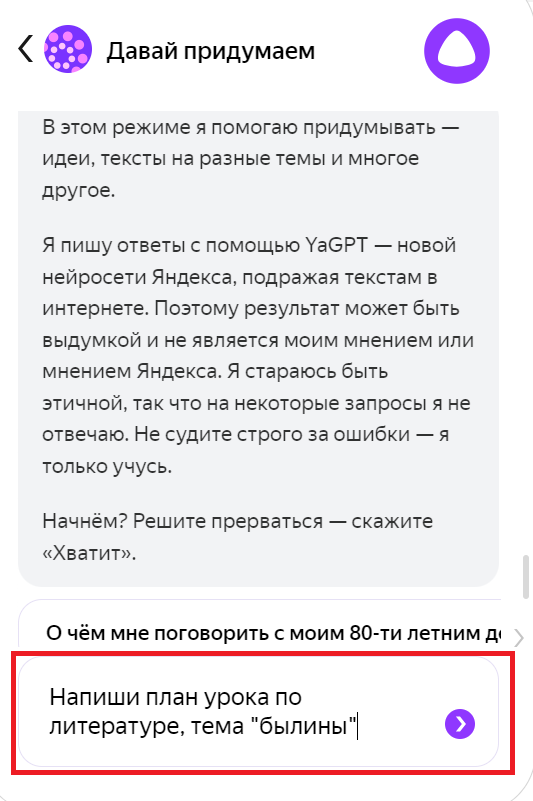 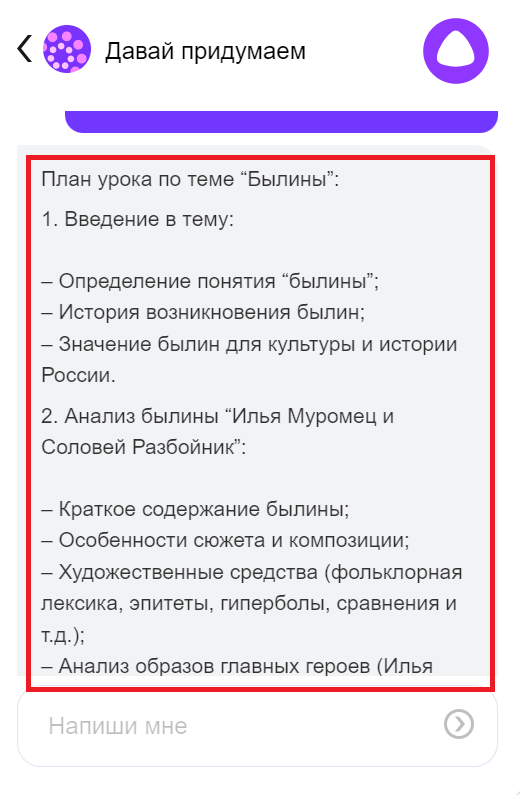 4. Изучите ответ нейронной сети. 
  Внимательно прочитайте, какой план урока сгенерировала нейронная сеть
  Оцените достоинства и недостатки сгенерированного плана.
  Проверьте верность фактической информации, приведенной в плане
СОЗДАНИЕ ПЛАНА УРОКА С ПОМОЩЬЮ НЕЙРОННОЙ СЕТИ ДЛЯ ГЕНЕРАЦИИ ТЕКСТА
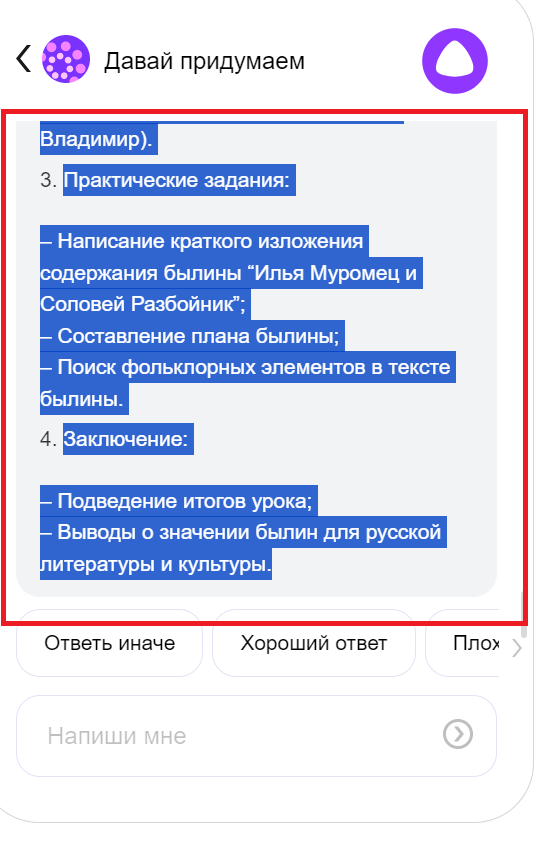 5. Вставьте сгенерированный план урока в текстовый редактор для редактирования.  Для этого:
СОЗДАНИЕ ПЛАНА УРОКА С ПОМОЩЬЮ НЕЙРОННОЙ СЕТИ ДЛЯ ГЕНЕРАЦИИ ТЕКСТА
Скопируйте текст (клавиши Ctrl+C) и вставьте его в текстовый редактор (клавиши Ctrl+V), например, Word:
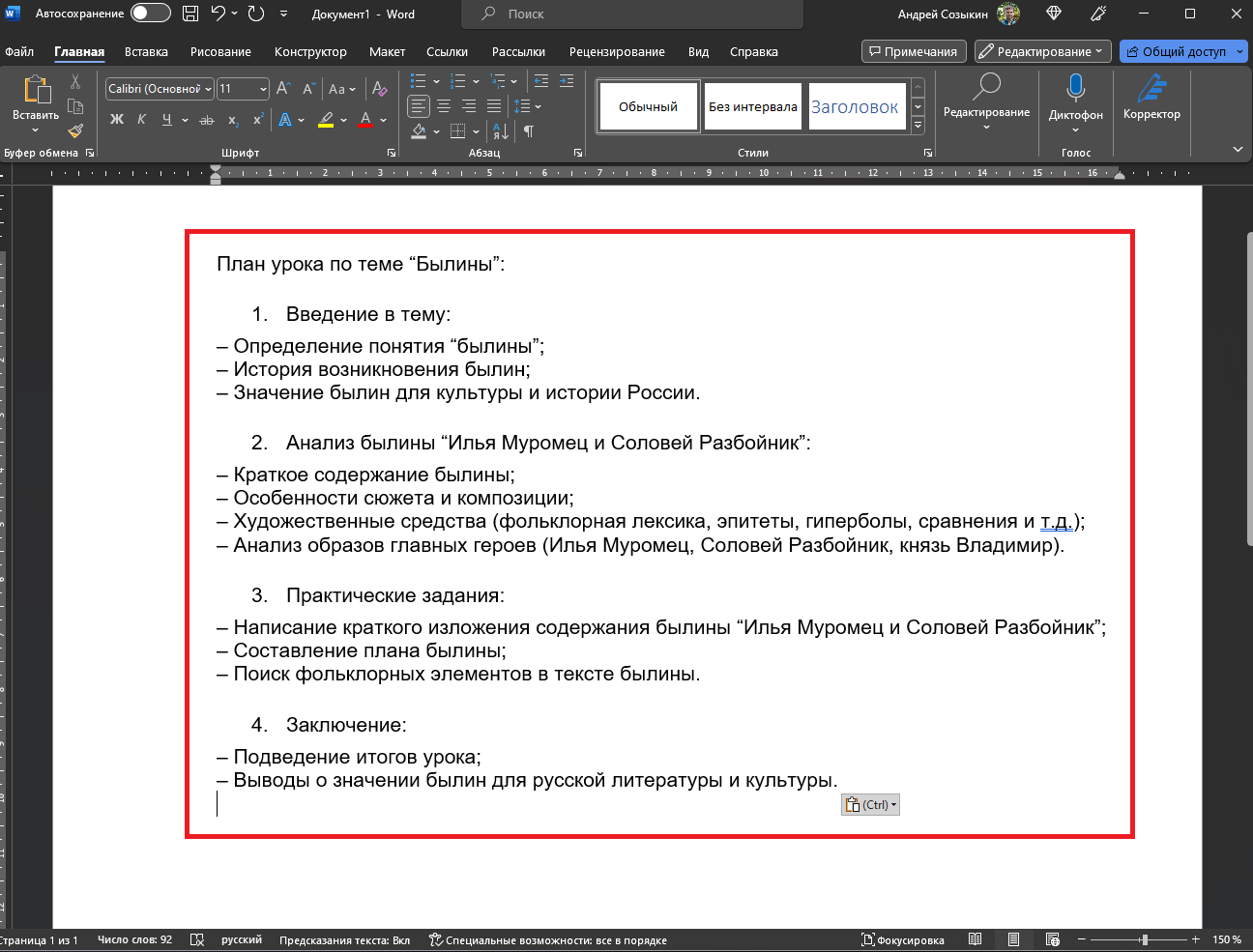 СОЗДАНИЕ ПЛАНА УРОКАС ПОМОЩЬЮ НЕЙРОННОЙ СЕТИ ДЛЯ ГЕНЕРАЦИИ ТЕКСТА
6. При необходимости,
отредактируйте план урока, сгенерированный нейронной сетью.
7. Попросите нейронную сеть улучшить план урока. 

В диалоговом режиме можно давать различные задания нейронной сети
по улучшению сгенерированного плана урока.
СОЗДАНИЕ ПЛАНА УРОКА С ПОМОЩЬЮ НЕЙРОННОЙ СЕТИ ДЛЯ ГЕНЕРАЦИИ ТЕКСТА
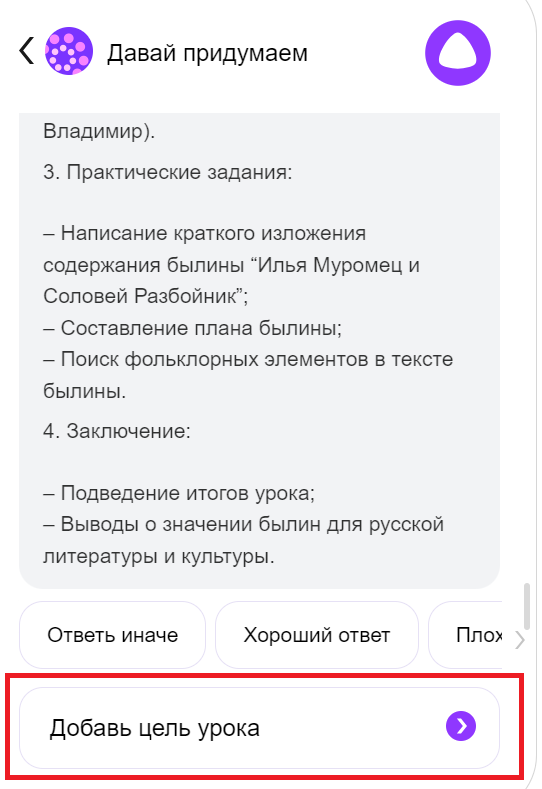 Например, попросите нейронную сеть сгенерировать цель урока
СОЗДАНИЕ ПЛАНА УРОКА С ПОМОЩЬЮ НЕЙРОННОЙ СЕТИ ДЛЯ ГЕНЕРАЦИИ ТЕКСТА
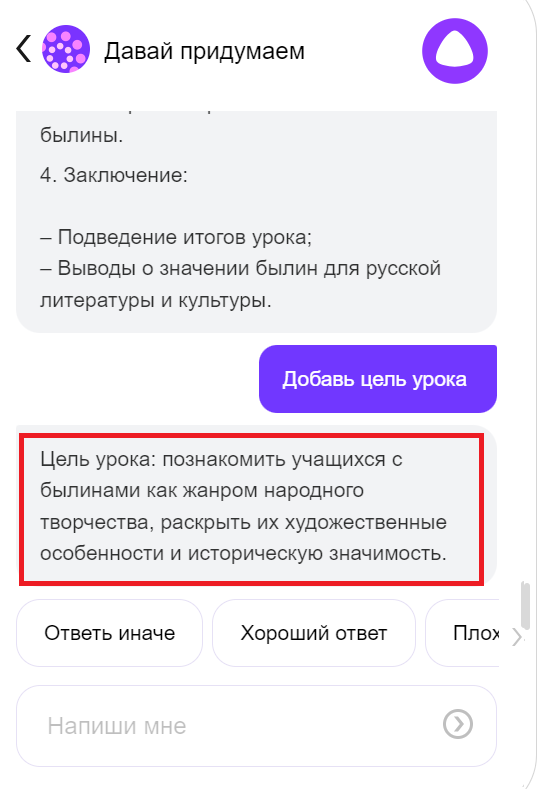 Вот так выглядит ответ нейронной сети:
СОЗДАНИЕ ПЛАНА УРОКА С ПОМОЩЬЮ НЕЙРОННОЙ СЕТИ ДЛЯ ГЕНЕРАЦИИ ТЕКСТА
Скопируйте полученный текст и добавьте в документ с планом     урока:
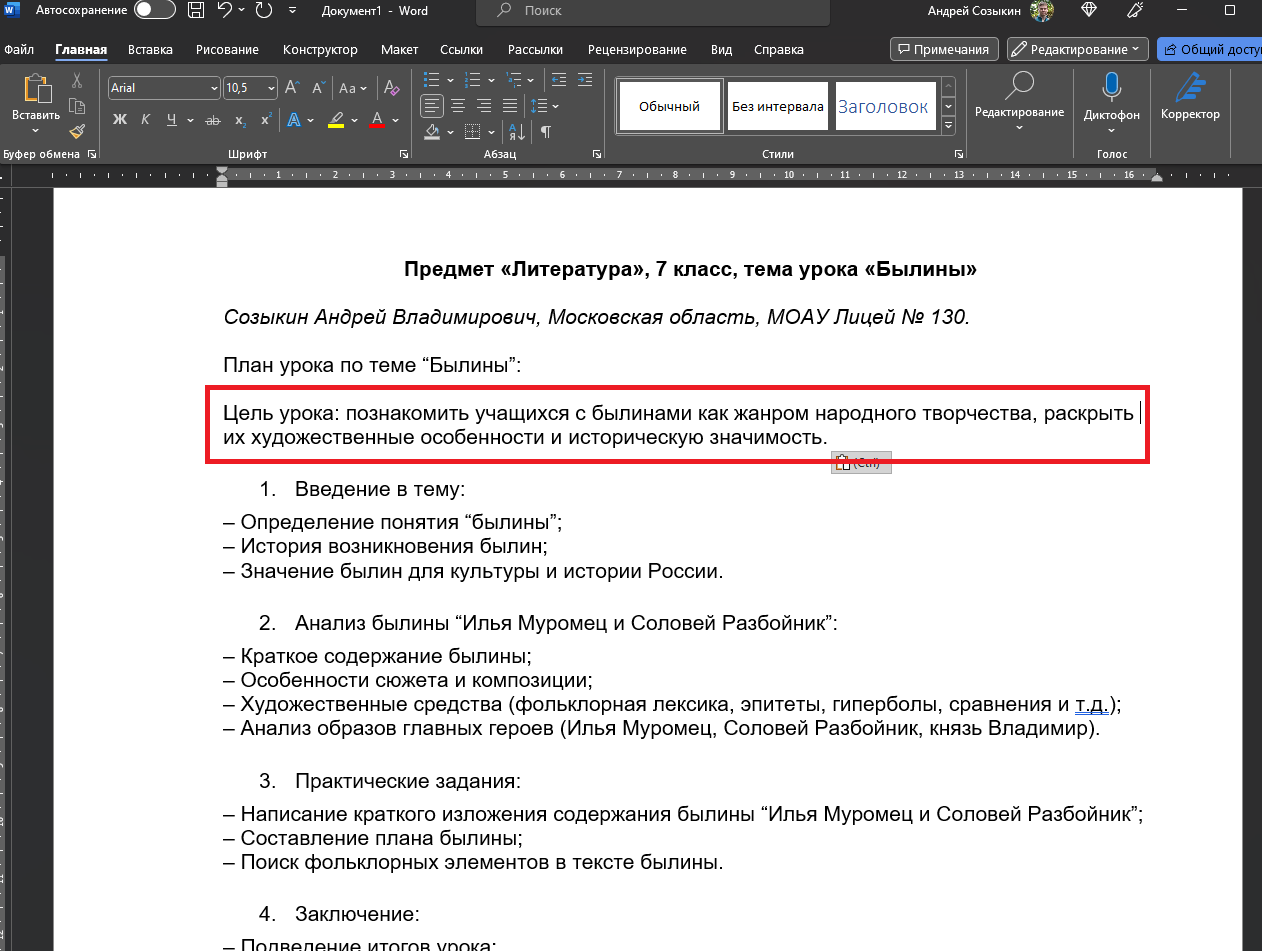 СОЗДАНИЕ ПЛАНА УРОКАС ПОМОЩЬЮ НЕЙРОННОЙ СЕТИ ДЛЯ ГЕНЕРАЦИИ ТЕКСТА
8. При необходимости,
отредактируйте расширенный план урока.
9. Сохраните план урока в файл. 

В редакторе Word для этого нужно выбрать пункт меню: 
                          “Файл”->”Сохранить”.
СОЗДАНИЕ ПЛАНА УРОКА С ПОМОЩЬЮ НЕЙРОННОЙ СЕТИ ДЛЯ ГЕНЕРАЦИИ ТЕКСТА
СОЗДАНИЕ ПЛАНА УРОКА С ПОМОЩЬЮ НЕЙРОННОЙ СЕТИ ДЛЯ ГЕНЕРАЦИИ ТЕКСТА
Спасибо за внимание